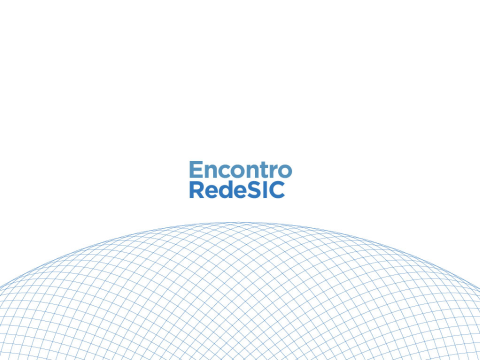 CAFÉ TEMÁTICO
15h        Apresentação do moderador e dos participantes (Nome e Órgão)
15h10     Apresentação do processo e da metodologia 
15h15	Cenário atual
15h30	Identificação de limitações relacionadas ao cenário atual
15h45	Intervalo
16h15 	Definição das ações possíveis para atacar as limitações
16h30	Apresentação de cada grupo
17h  	Encerramento
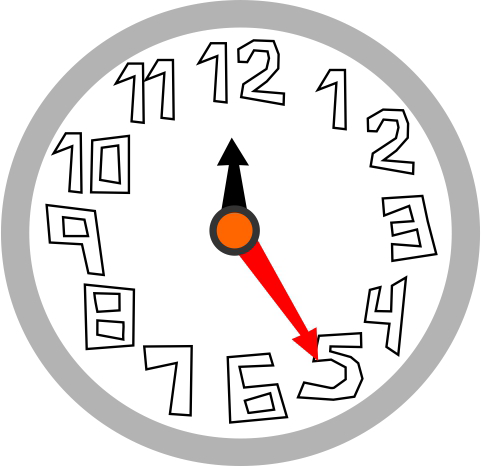 Princípios da Metodologia Adotada
O conteúdo do painel é uma produção do grupo
A escuta e o respeito são essenciais
Participativa, com busca de convergência de ideias
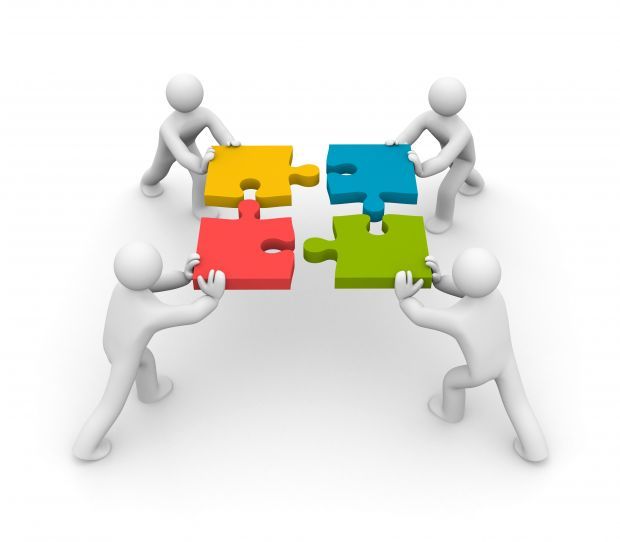 Regras da escrita nas tarjetas
Uma ideia por tarjeta
Máximo de 3 linhas
Letra de forma
Ideias claras, objetivas e autoexplicativas
Evitar ambiguidade e siglas
Atenção às cores
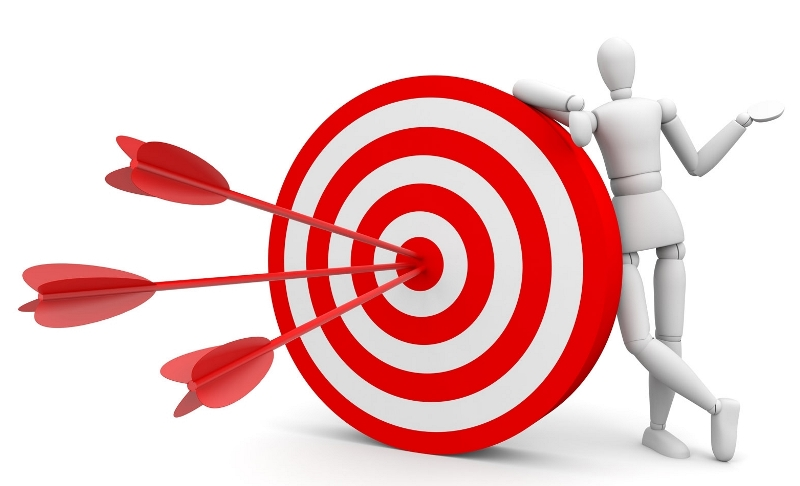 Como aumentar o acesso à informação nas áreas de Ciência, Tecnologia e Pesquisa?
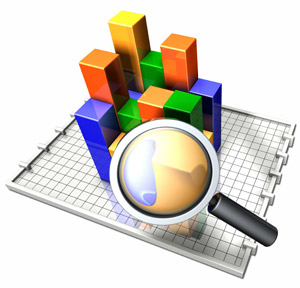 CONTEXTUALIZAÇÃO
O recurso público tem sido uma ferramenta fundamental para o estímulo de empresas, pesquisadores e instituições científicas e tecnológicas a participarem ativamente do processo de desenvolvimento do País. Nesse processo ganha o Estado e ganha o pesquisador. No entanto, ainda é preciso avançar nas questões relacionadas à propriedade dos produtos decorrentes de pesquisas financiadas pelo Governo. 

Até que ponto podemos avançar na liberação de informações produzidas com recurso público e, ainda assim, garantir a proteção intelectual de forma a apoiar a inovação?
CENÁRIO ATUAL
Registre nas tarjetas brancas os principais aspectos do cenário atual em relação a gestão das informações geradas como resultado de pesquisas financiadas pelo Poder Público. (de 3 a 5 tarjetas)

Perguntas norteadoras:

Quem o órgão considera titular dos resultados das pesquisas? Governo, sociedade, instituição, pesquisador? 
A instituição é dona apenas do produto da pesquisa ou também de todos os insumos (conhecimentos) que a geraram?
Nas pesquisas em andamento, como a propriedade da informação que está sendo produzida é tratada?
Como é feita a gestão documental das pesquisas? Quem é responsável pelo seu controle?
O órgão tem classificado informações de projetos de pesquisa e desenvolvimento científico ou tecnológico, quando estes podem prejudicar ou causar risco à segurança da sociedade e do Estado (inciso VI, art. 23, Lei nº 12.527/2011)?
IDENTIFICAÇÃO DAS LIMITAÇÕES
Registre nas tarjetas rosas as principais limitações (efeitos negativos) decorrentes dos aspectos do cenário atual em relação a gestão das informações geradas como resultado de pesquisas financiadas pelo Poder Público. (de 3 a 5 tarjetas)

Perguntas norteadoras:

Quais os efeitos negativos que são consequência do atual cenário?
DEFINIÇÃO DAS AÇÕES POSSÍVEIS
Registre nas tarjetas verdes as ações que podem ser tomadas para superar os efeitos negativos/limitações decorrentes dos aspectos do cenário atual em relação a gestão das informações geradas como resultado de pesquisas financiadas pelo Poder Público. (tentar ser específico)

Perguntas norteadoras:

Quais ações podem ser implementadas para superação das limitações?
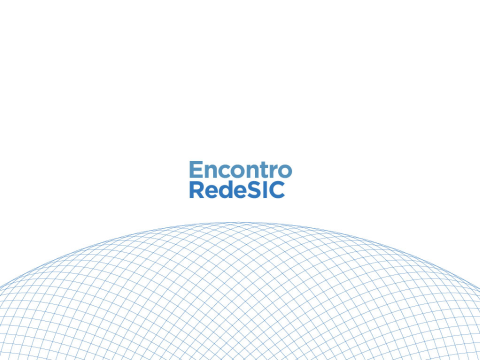 Agradecemos pela sua atenção!